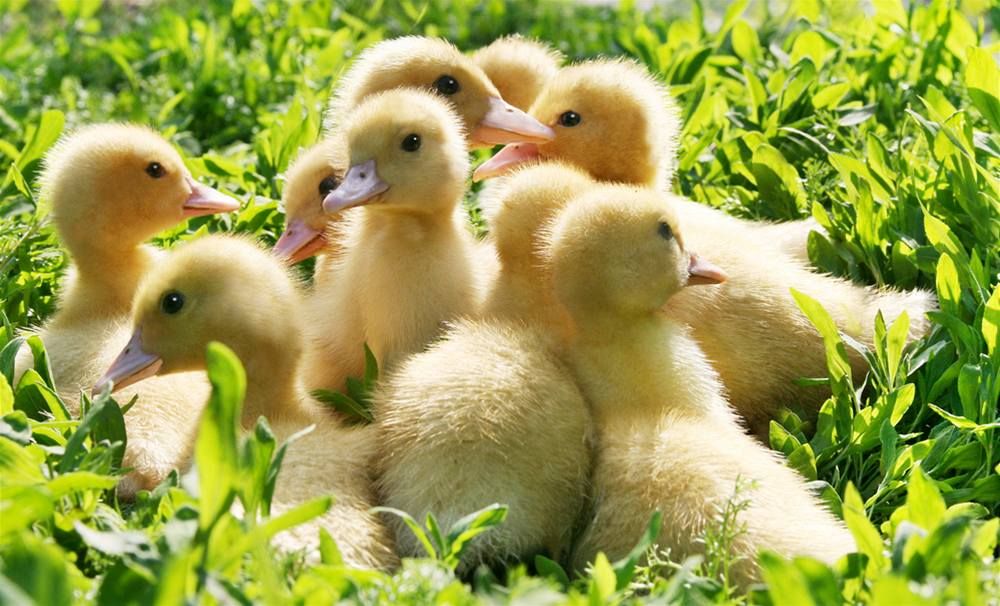 Jarní příroda, Velikonoce
JARO
JARNÍ KVĚTINY
SNĚŽENKA
BLEDULE
A po sněženkách rozkvétají další kytičky
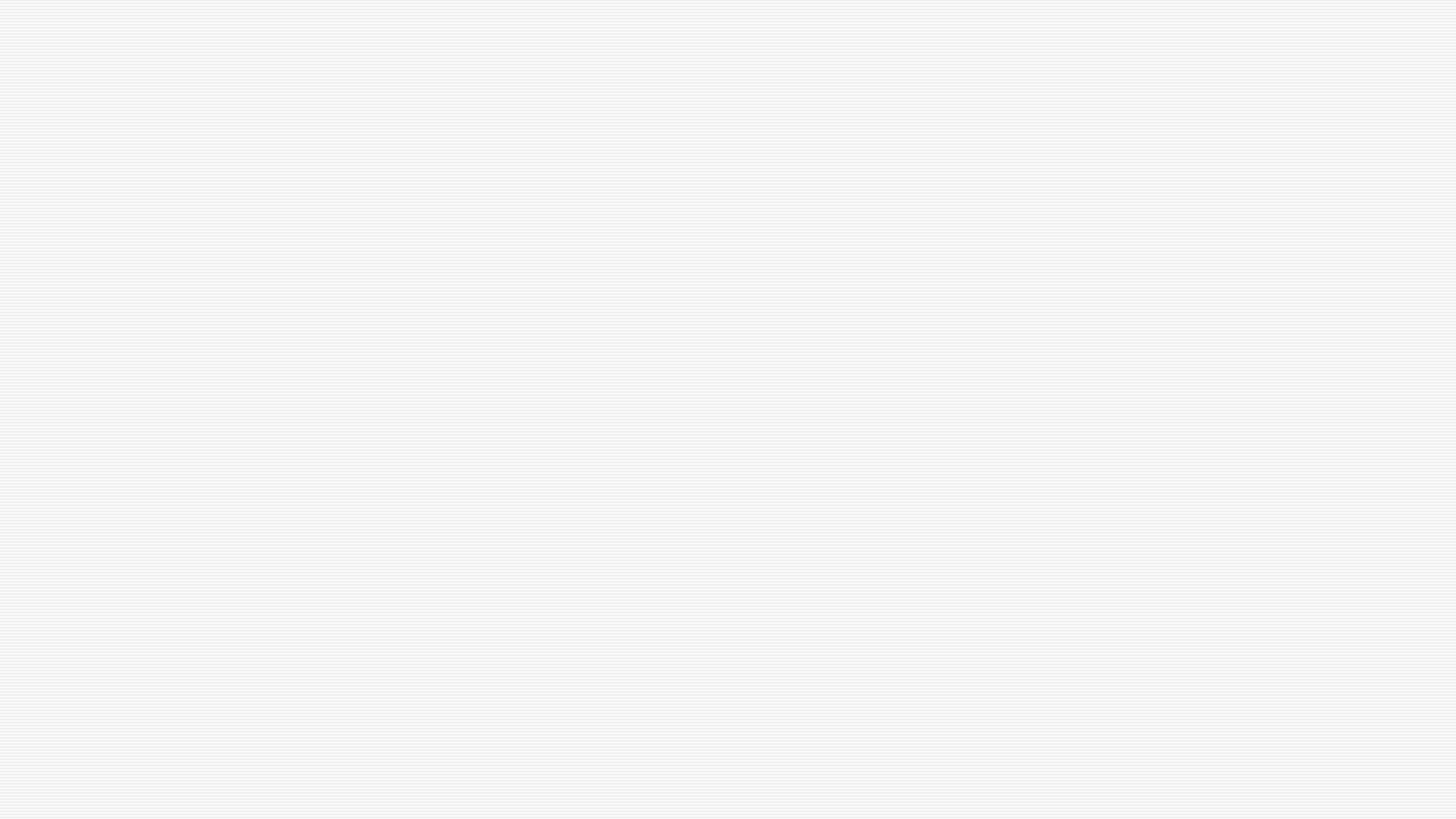 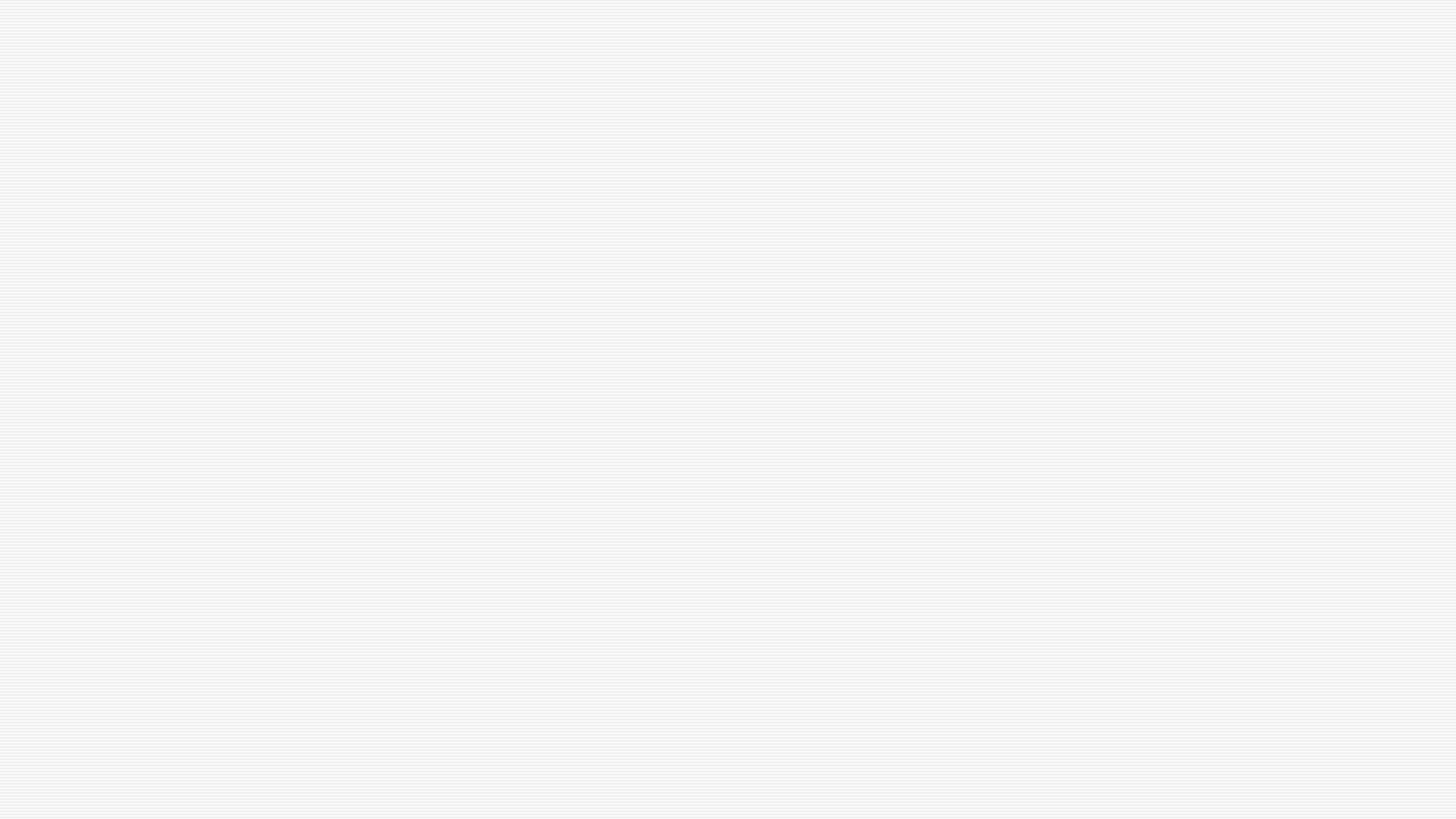 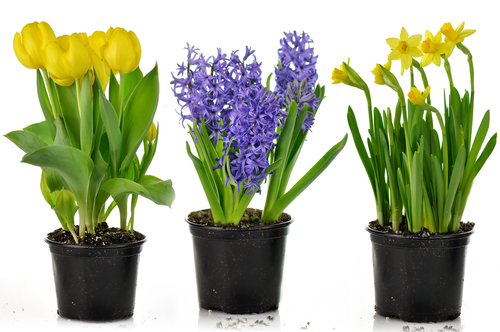 z
JARNÍKVĚTINY ...
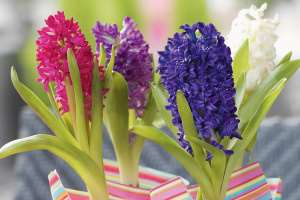 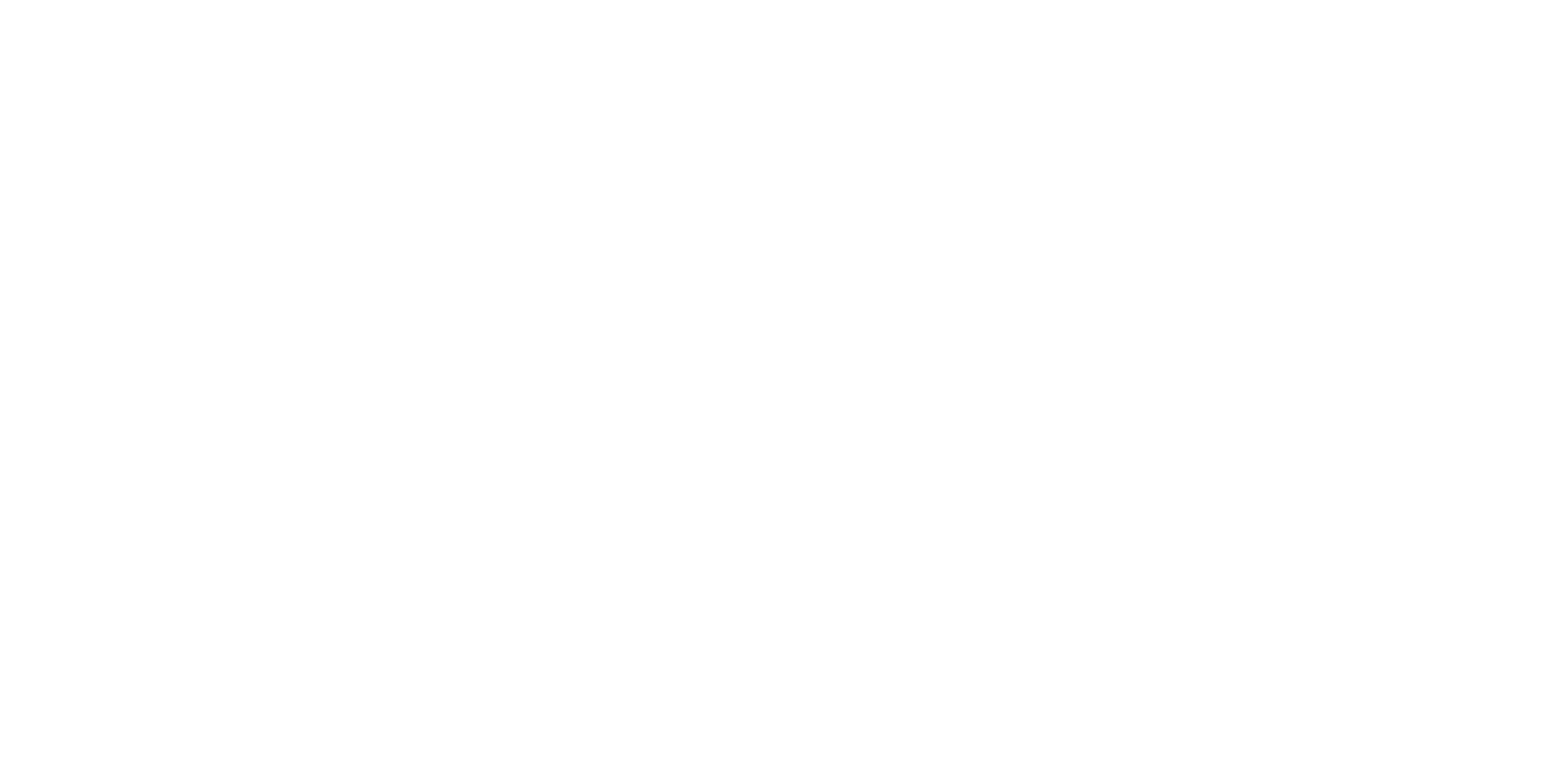 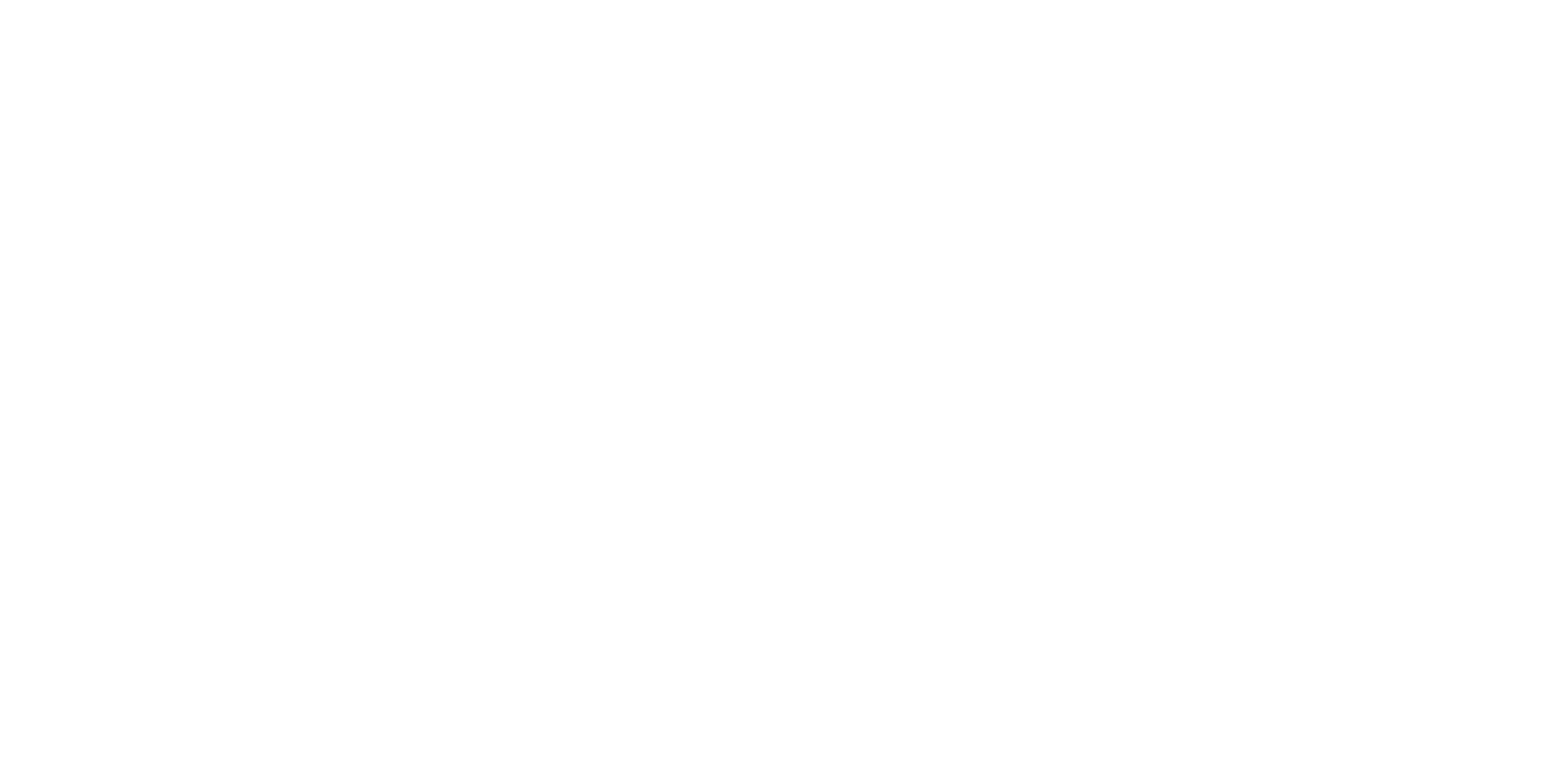 Všechno kvete a voní ...
Příroda se probouzí ...
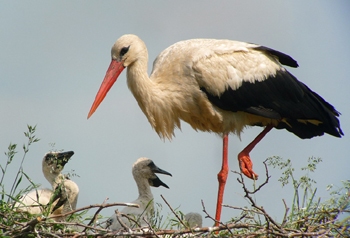 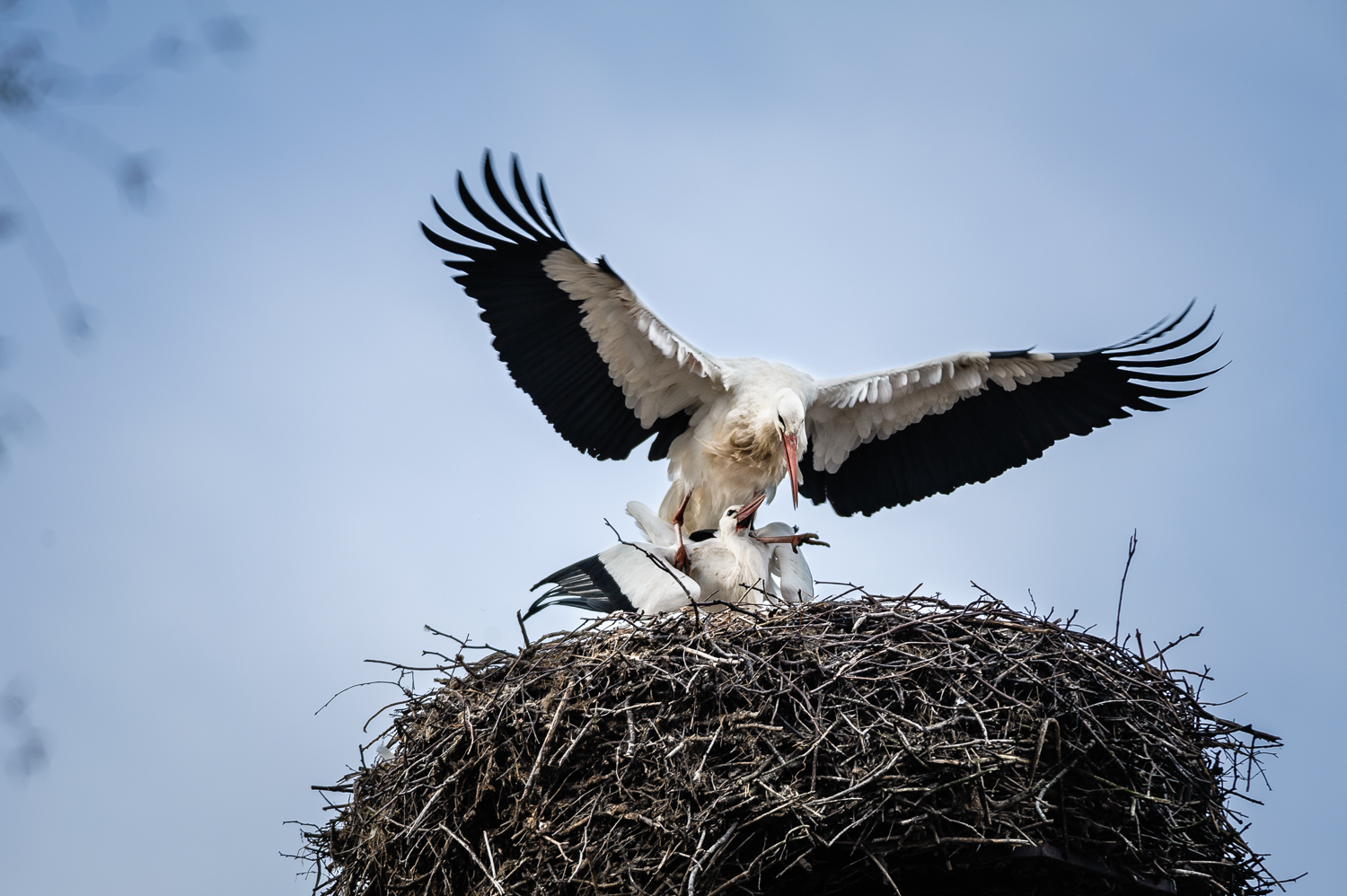 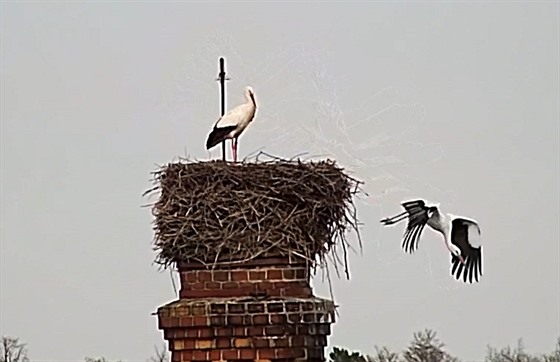 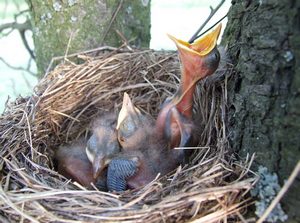 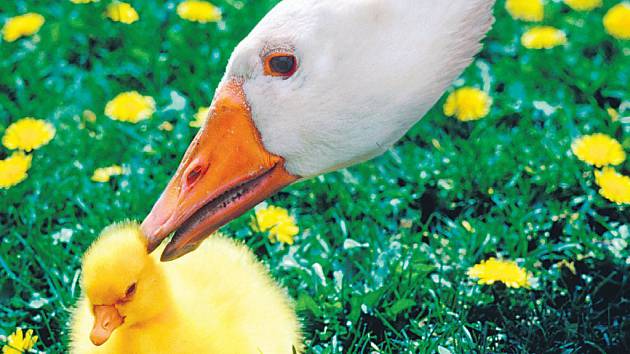 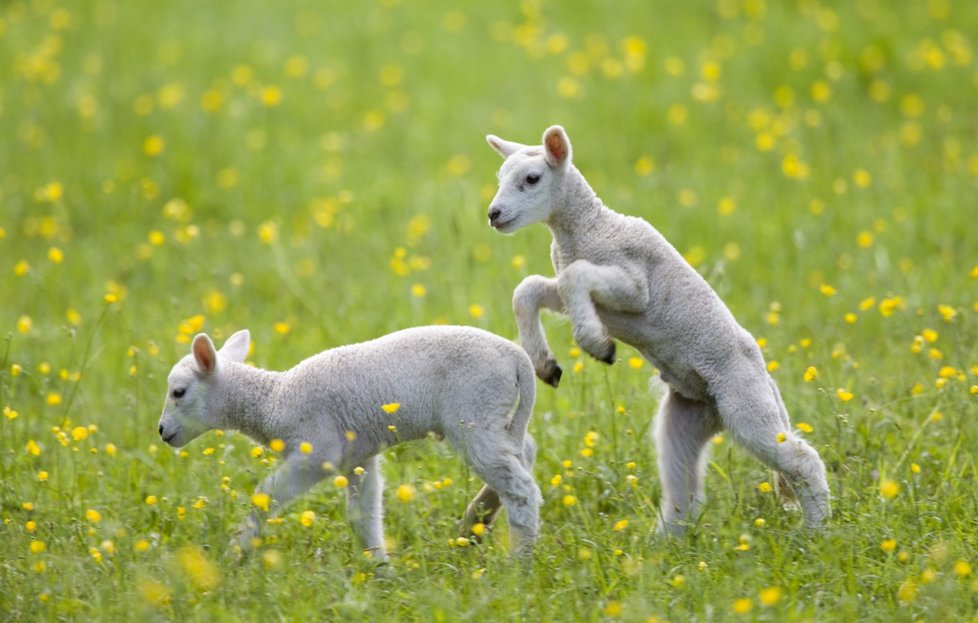 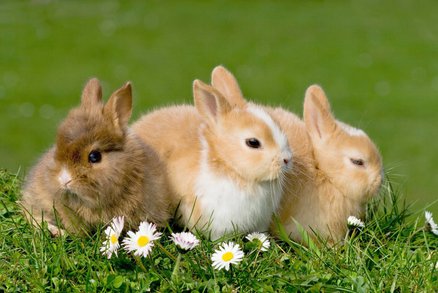 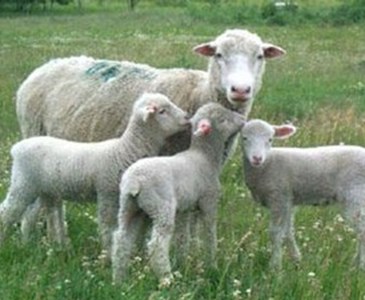 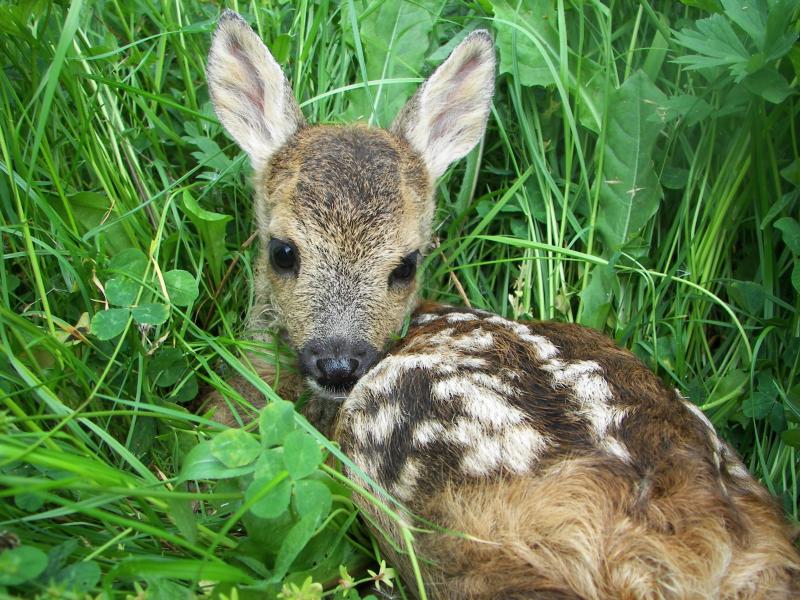 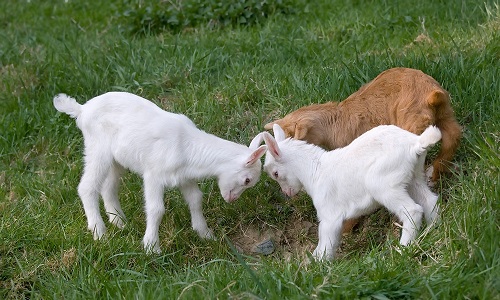 SLAVÍME VELIKONOCE ...
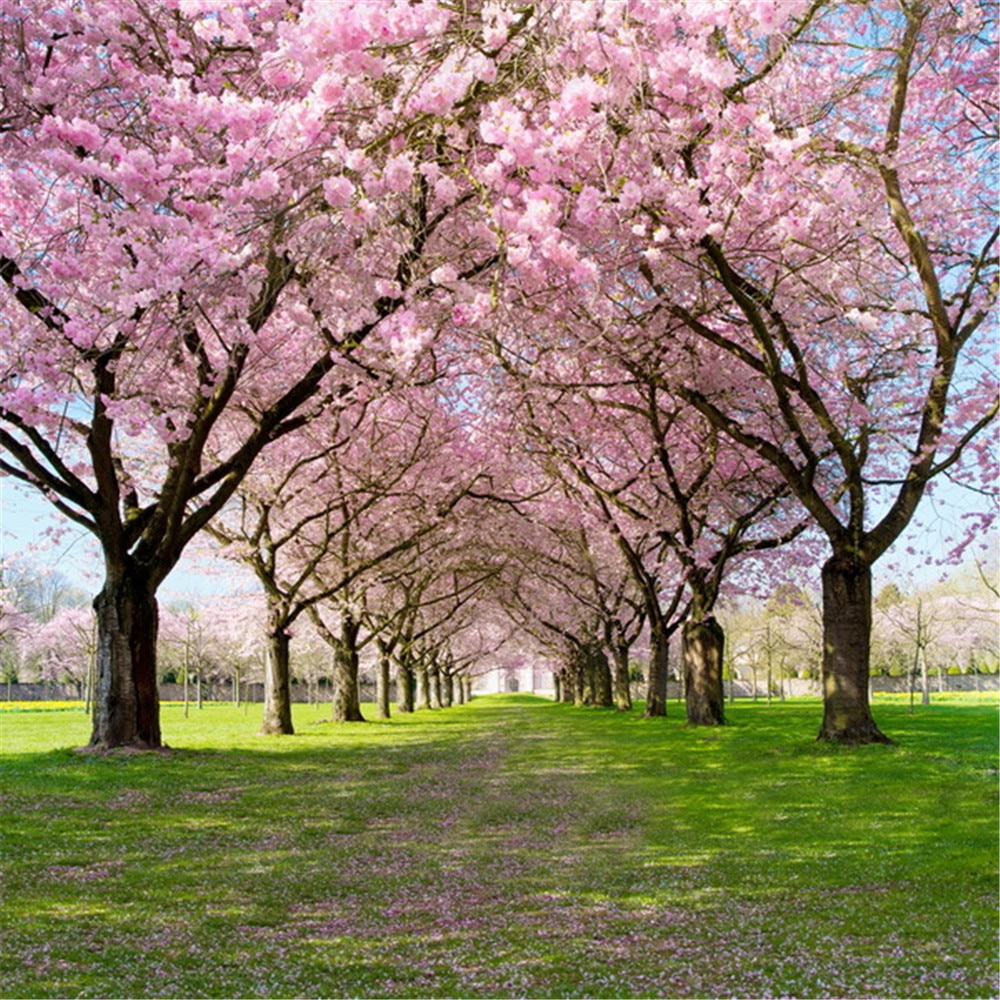 A tak se příroda probouzí …
KRÁSNÉ JARO
   DĚTI :-)